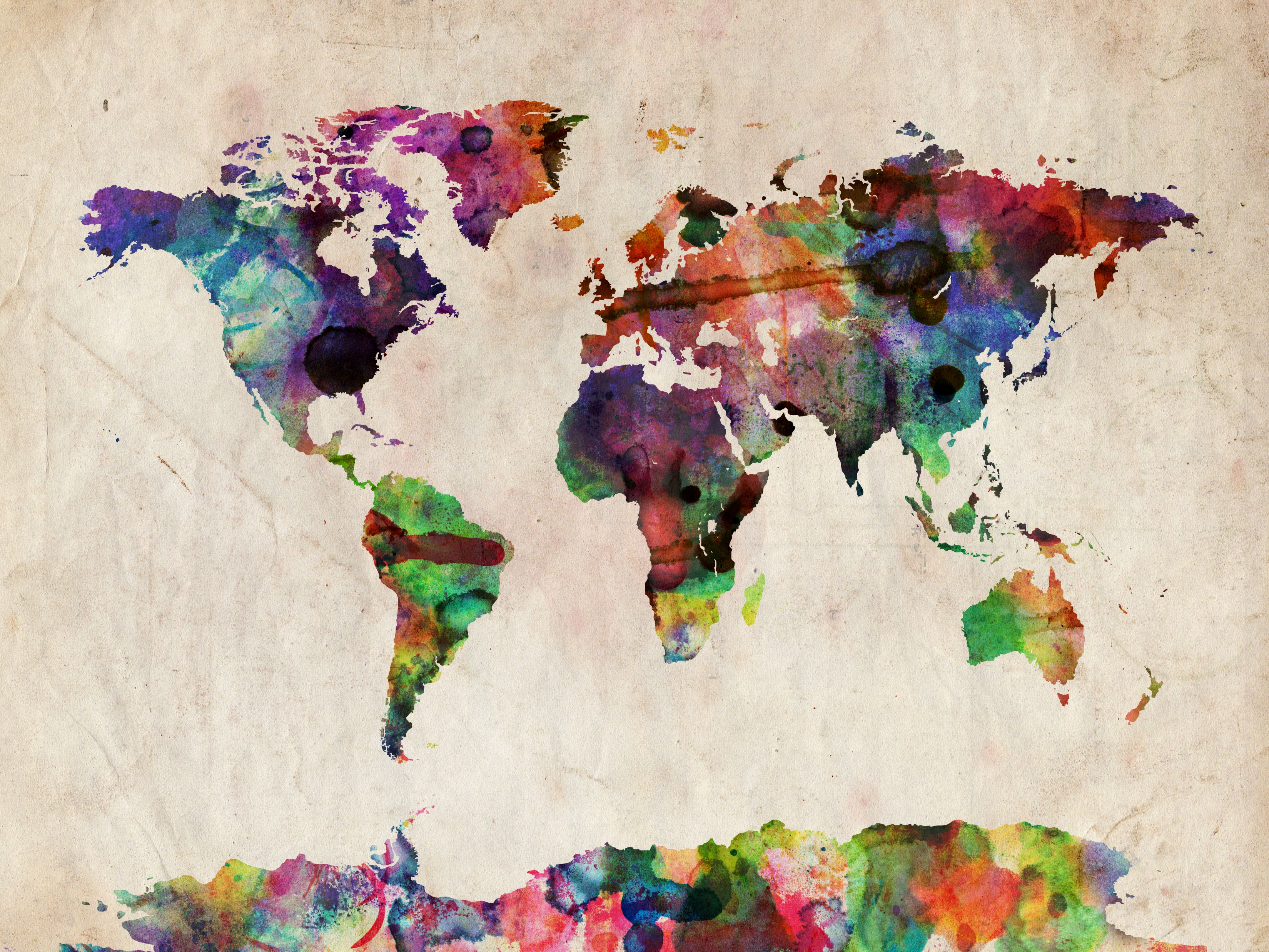 How to Make Maps: Chapter 08
“3D, Animated, and Web Cartography”
World Map by Michael Tompsett
source: www.michael-tompsett.pixels.com
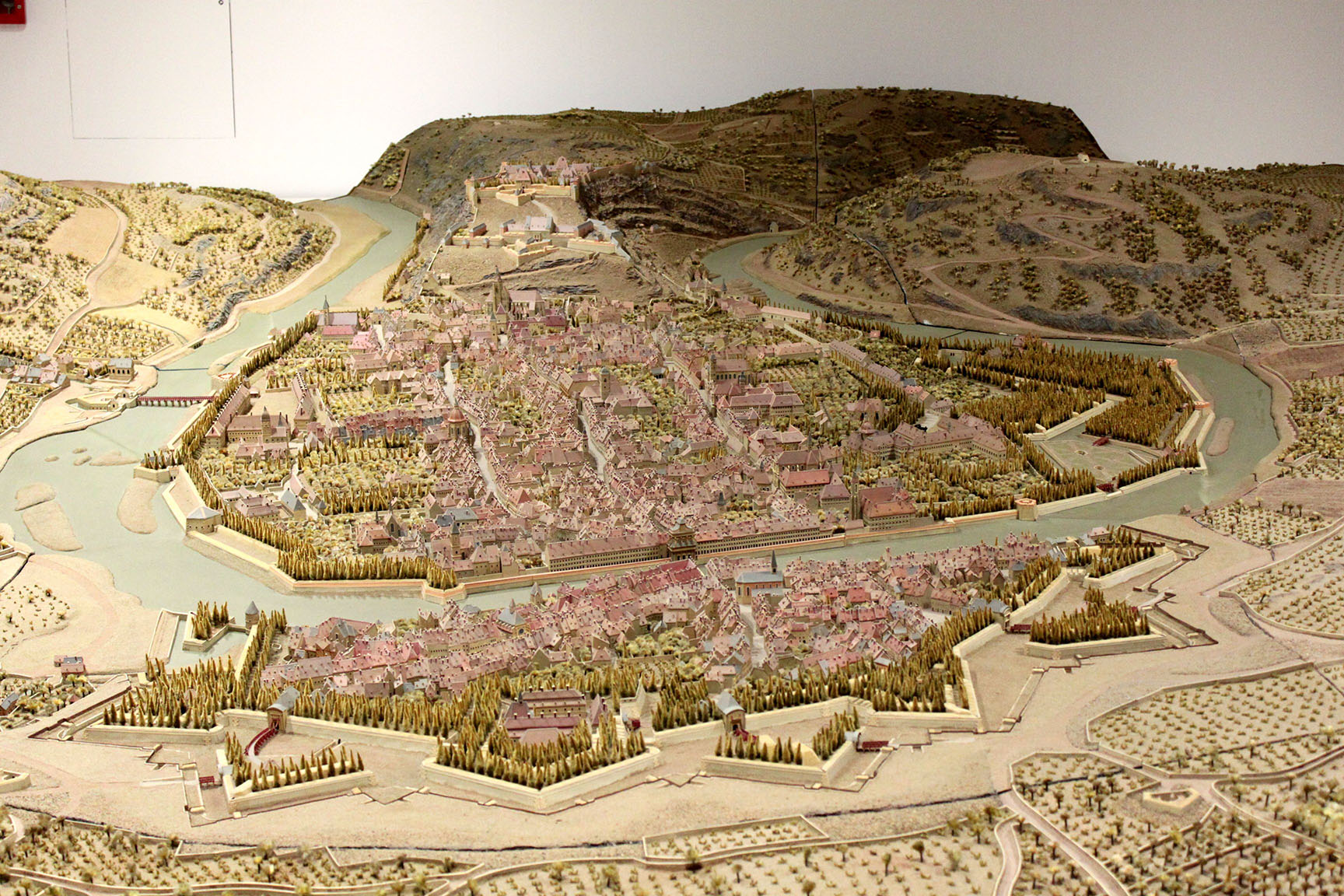 A relief map from the Musée du Temps de Besançon, Besançon, Franche-Comté, France.
1
Anthamatten
How to Make Maps : “3D, Animated, and Web Cartography”
Chapter 08
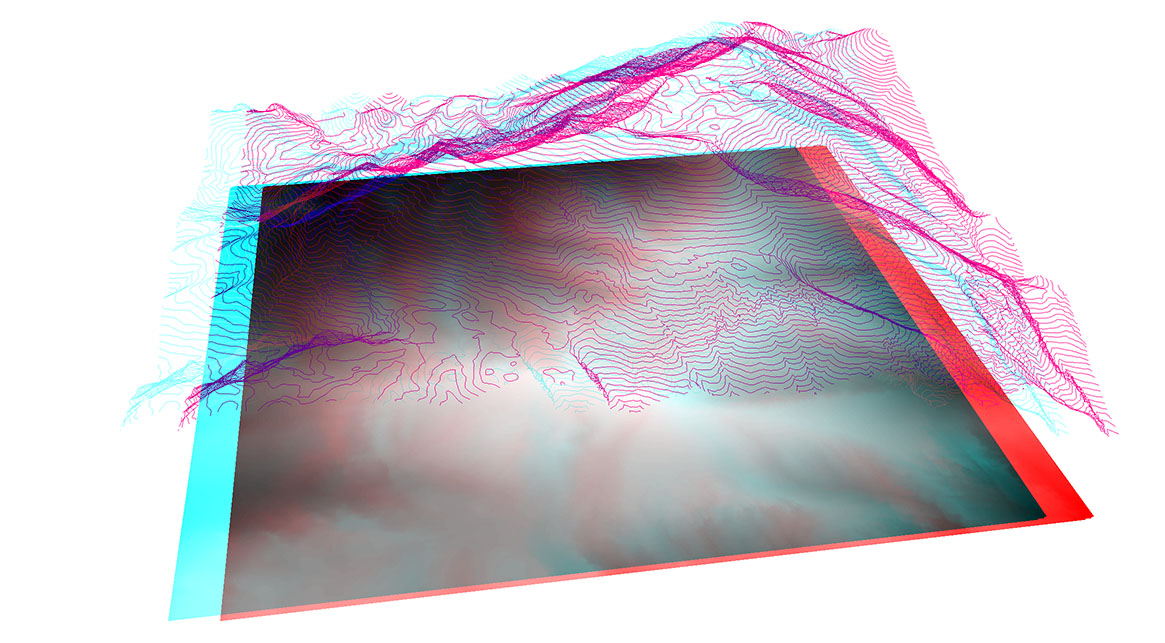 An example of a map anaglyph.
2
Anthamatten
How to Make Maps : “3D, Animated, and Web Cartography”
Chapter 08
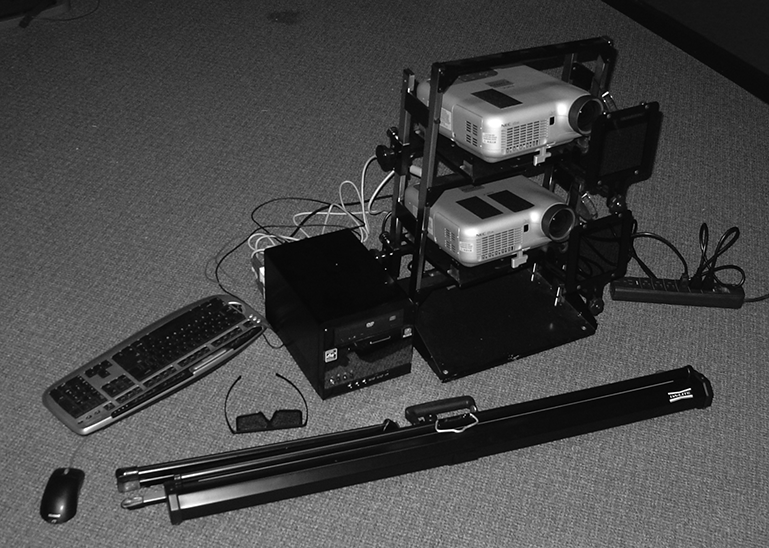 The hardware components of a 3D visualization system developed for university classrooms.
3
Anthamatten
How to Make Maps : “3D, Animated, and Web Cartography”
Chapter 08
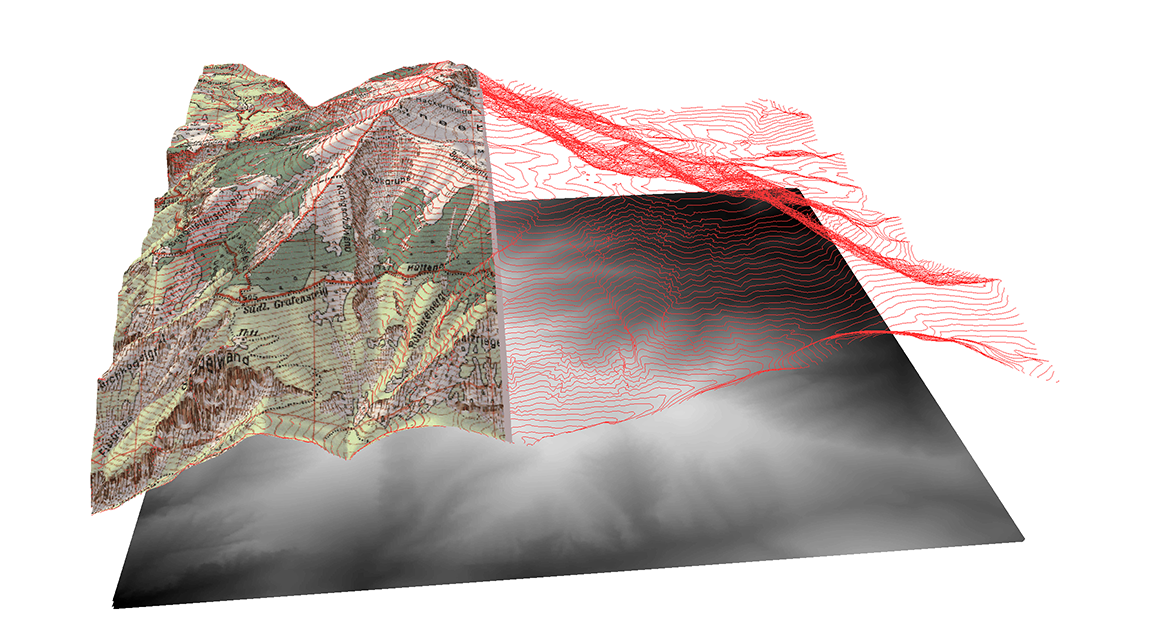 An example of an oblique, 3D perspective rendered by ArcScene.
4
Anthamatten
How to Make Maps : “3D, Animated, and Web Cartography”
Chapter 08
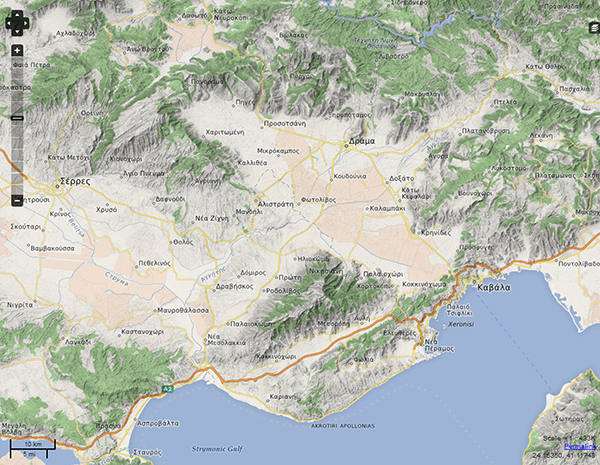 A map excerpt showing hillshading.
5
Anthamatten
How to Make Maps : “3D, Animated, and Web Cartography”
Chapter 08
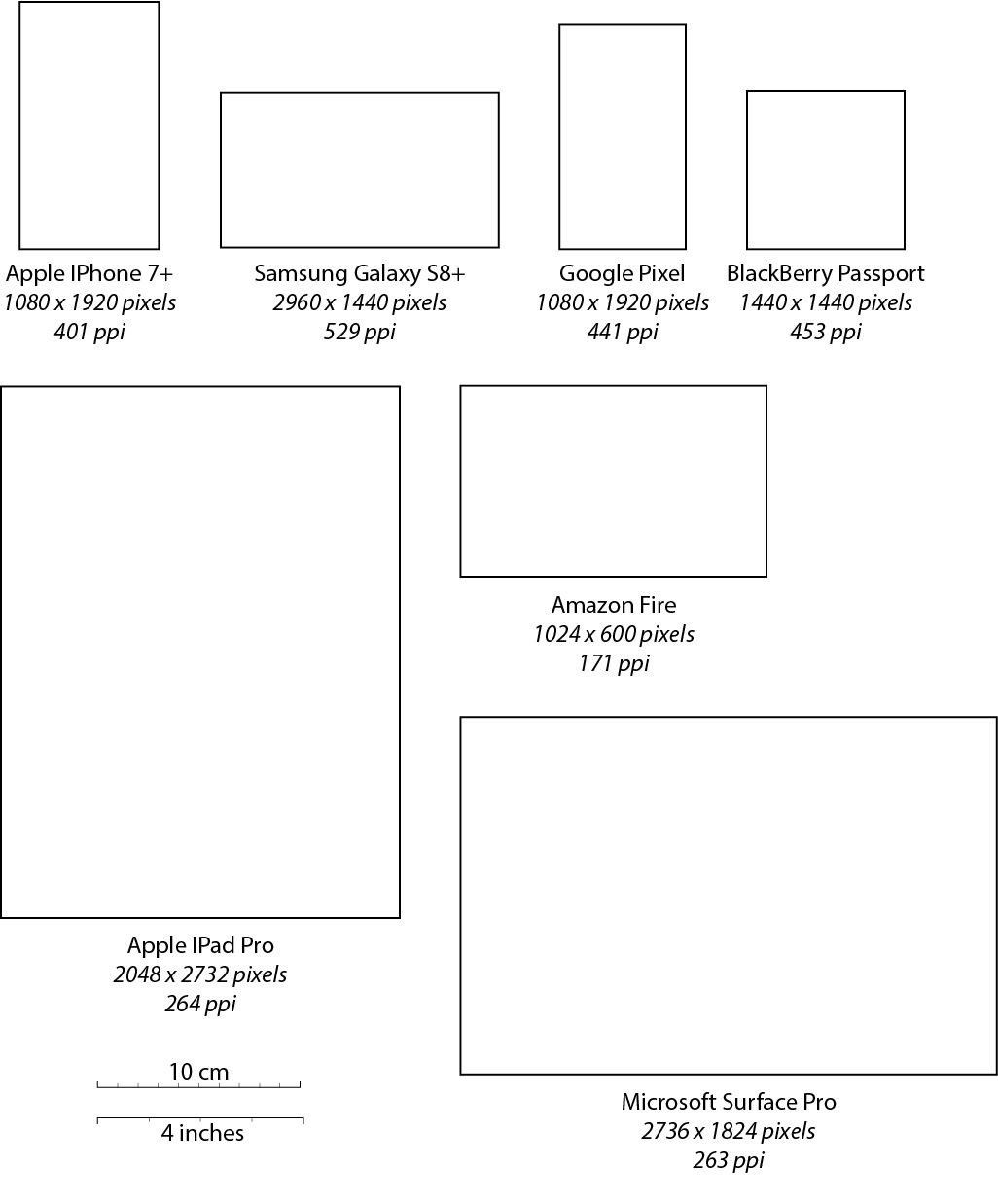 The physical sizes, pixel dimensions, and graphic resolutions (pixels per inch, PPI) of several mobile devices commonly in use at the time of this writing. 

Data derived from screensiz.es.
6
Anthamatten
How to Make Maps : “3D, Animated, and Web Cartography”
Chapter 08
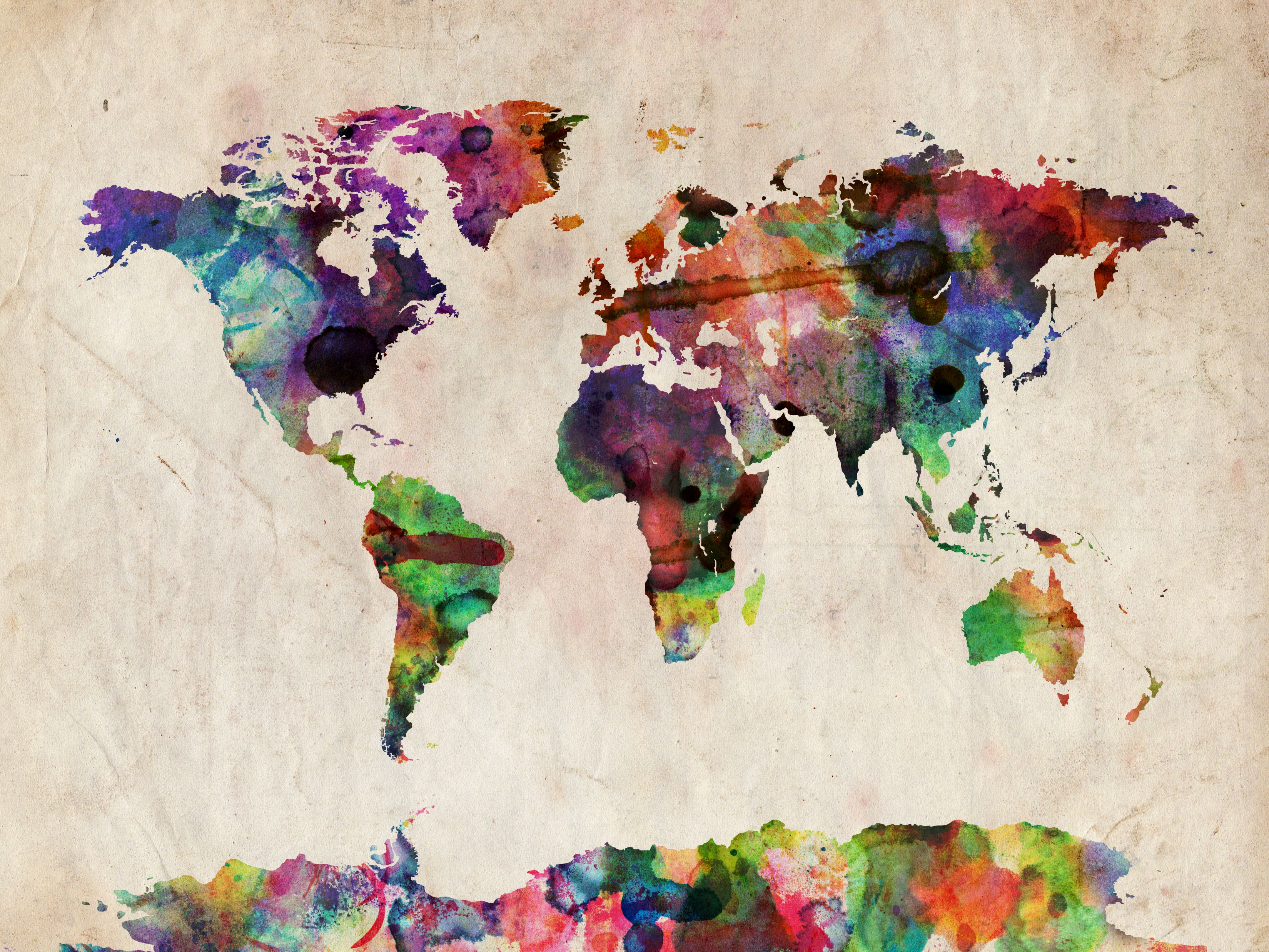 How to Make Maps: Chapter 08
“3D, Animated, and Web Cartography”
World Map by Michael Tompsett
source: www.michael-tompsett.pixels.com